Урок математики во 2 классе
Алексеева Оксана Юрьевна
 МОУ «СОШ№26» г. Воркуты
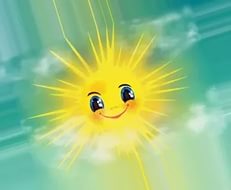 26 ..нваря.Кла  ..ная    р..бота.
сс
я
а
ДЕВИЗ УРОКА:
« С маленькой удачи начинается большой успех!»
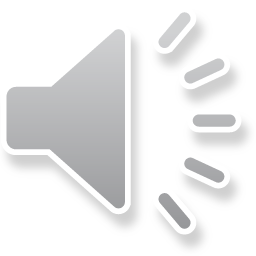 УМНОЖЕНИЕ 
КРУГЛЫХ ЧИСЕЛ
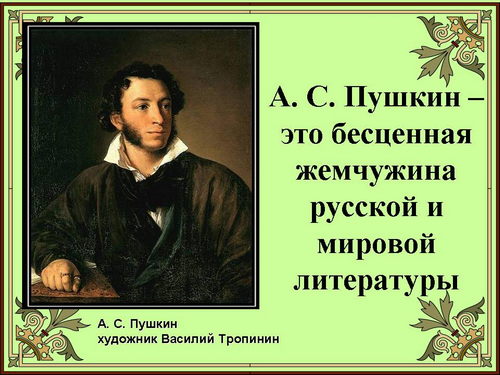 17,       30,      48140,     10,       01126,     138140,     3,        501
17,       30,      48140,     10,       01126,     138140,     3,        501
17,       30,      48140,     10,       01126,     138140,     3,        501
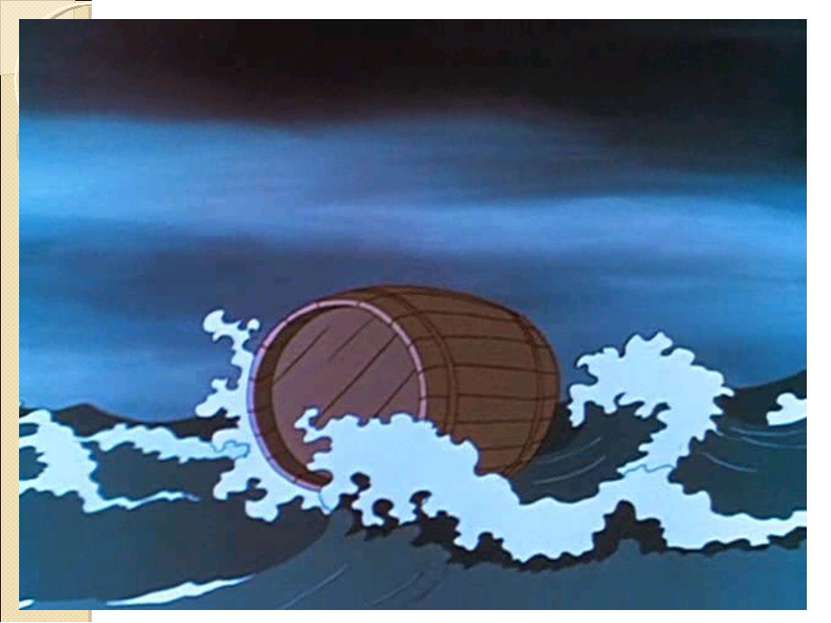 Игра «ДА-НЕТ»
ВЕРНО ЛИ:
«СЛАГАЕМОЕ, СЛАГАЕМОЕ, СУММА» -компоненты умножения
«МНОЖИТЕЛЬ, МНОЖИТЕЛЬ, ПРОИЗВЕДЕНИЕ» - компоненты деления
УМНОЖЕНИЕ – сложение одинаковых слагаемых
«УМНОЖИТЬ» – значит уменьшить число в несколько раз
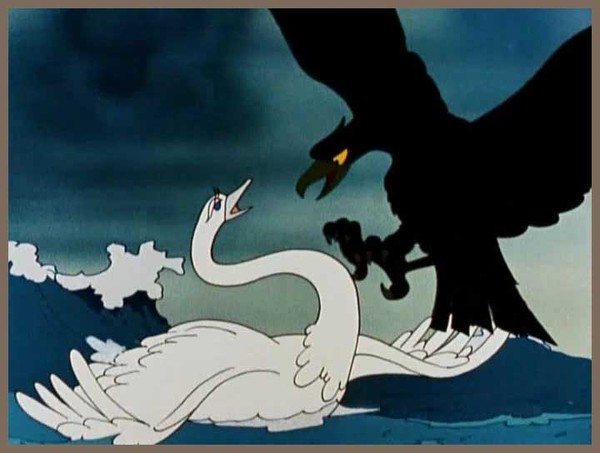 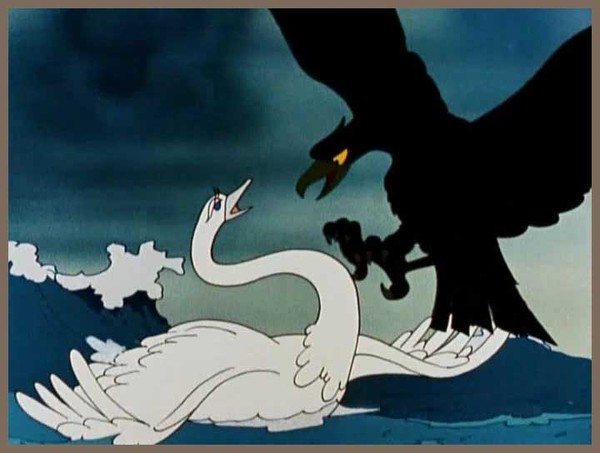 Каким способом можно 20 • 3 ?
20 • 3 =
20 • 3 = 20 + 20 + 20 =6020 • 3 
20 • 3 = 2 дес. • 3 = 6 дес.
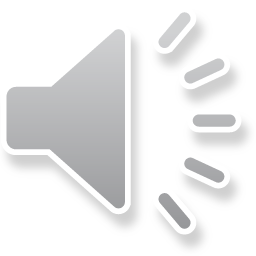 Работа с учебником
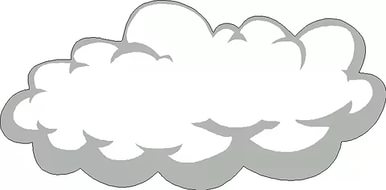 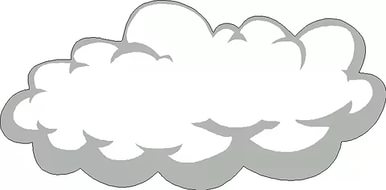 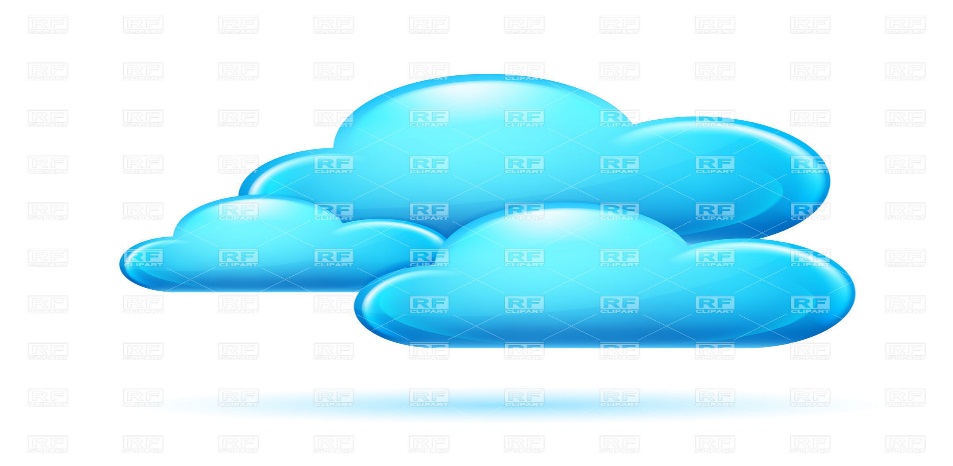 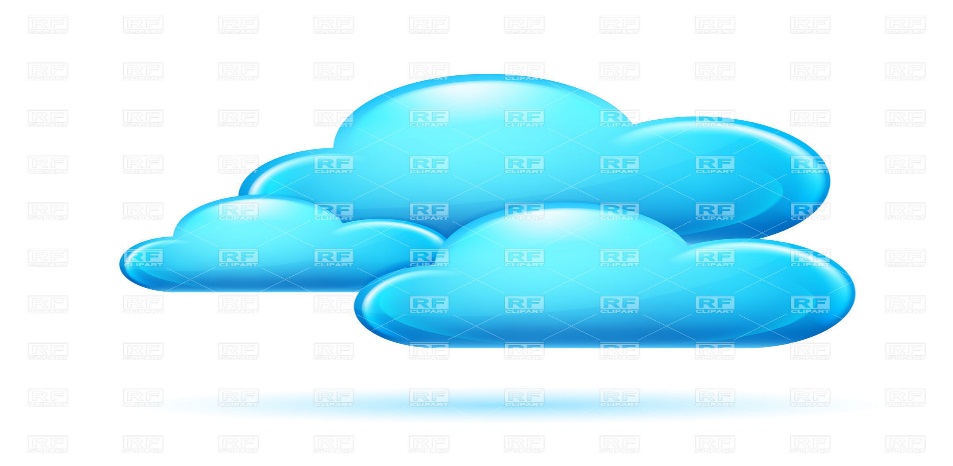 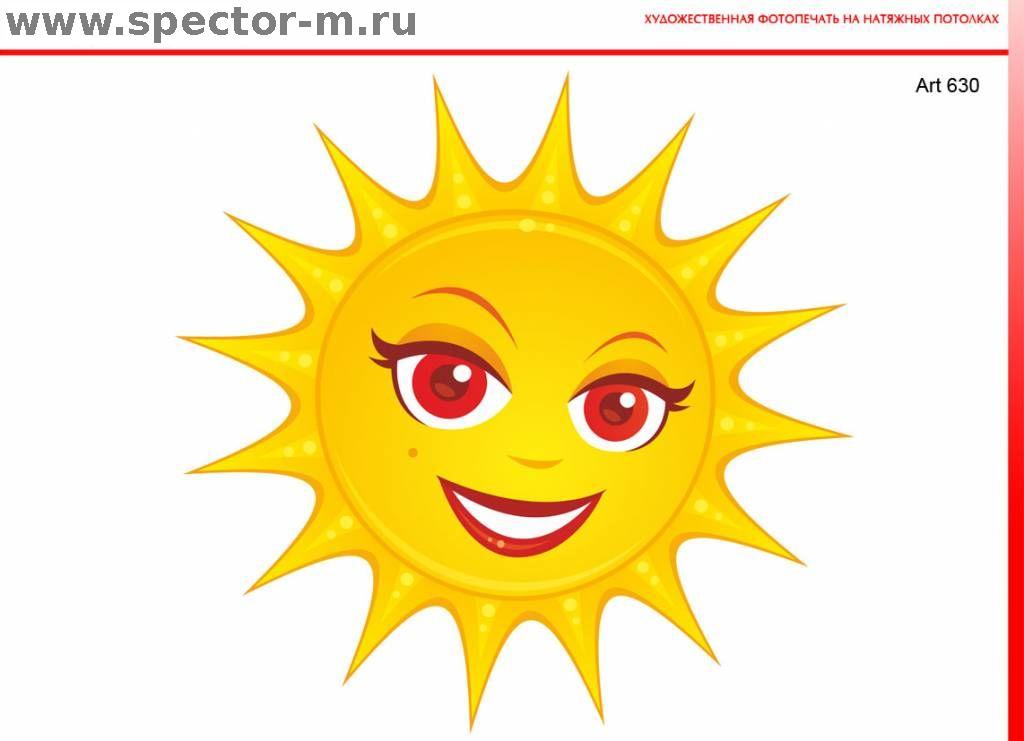 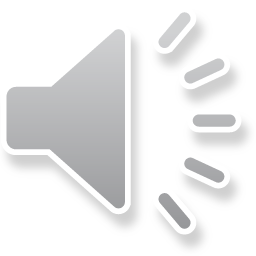 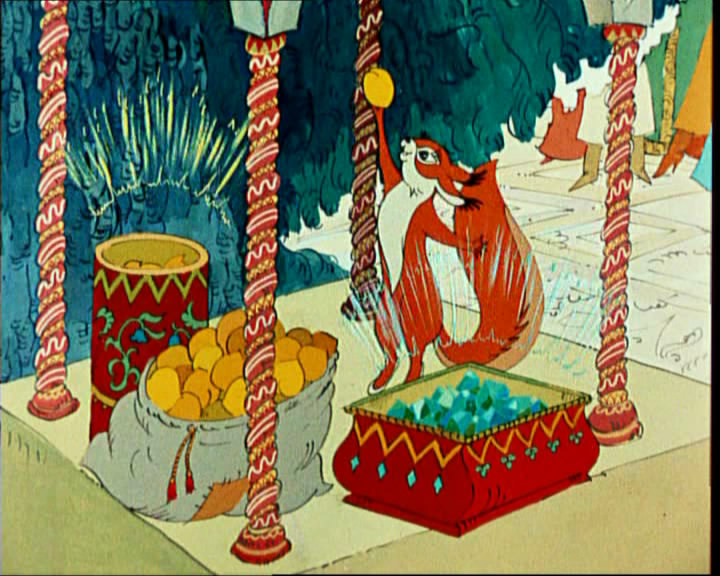 Белке принесли 3 мешка орешков, по 90 штук в каждом.
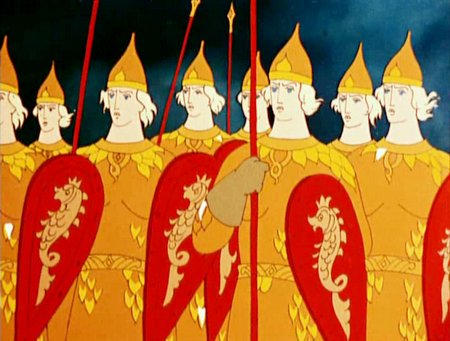 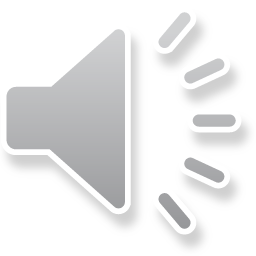 Проверочная работа
«5»с. 18, № 4. Выполните вычисления арифметического выражения рацио­нальным способом.
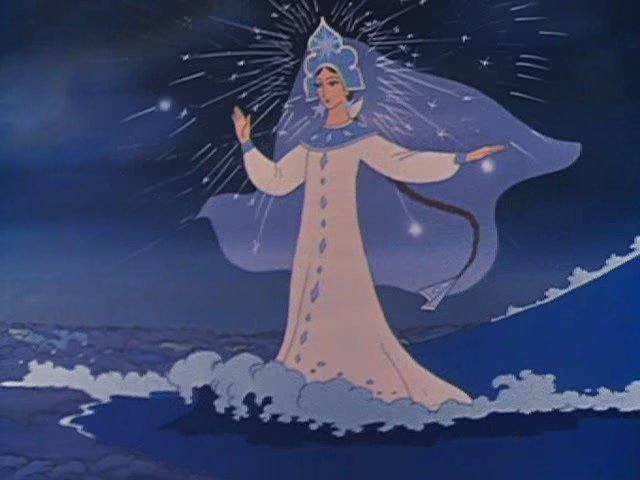 40 - НАМЁК
30 × 3
40 × 2
90 - СКАЗКА-
20 × 3
60 - ДА В НЕЙ
10 × 4
80 - ЛОЖЬ,
Сказка–ложь, да в ней намёк…Подведём, друзья, итог…
Закончи фразу:
На уроке было … 
Я узнал …
Было сложно …
Мне понравилось ...
Моя работа заслуживает оценки … 
Соседу по парте я поставлю …
          Учебные задачи я… (не)выполнил
Домашнее задание
«5» Придумай по теме урока свои три задачи и запиши решение двумя способами
 «4» с. 15, № 5, 6, 7. Решите задачи и запишите решение двумя способами
«3» с. 16, № 3. Поставьте вопрос и решите задачу
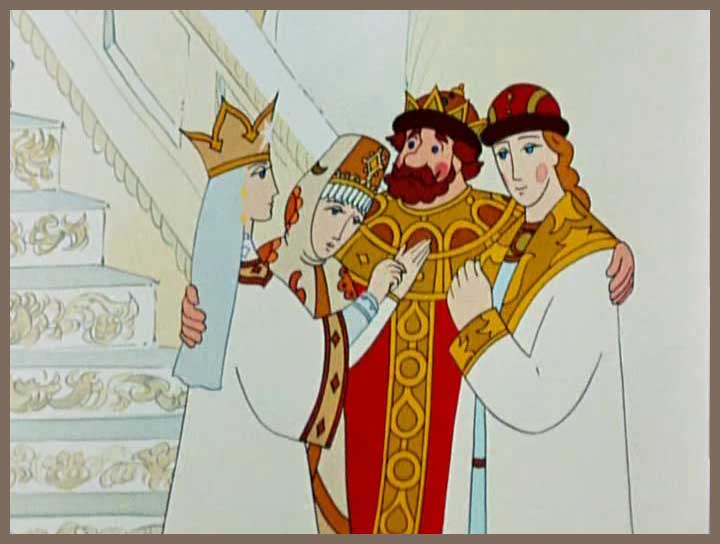 Спасибо за урок!
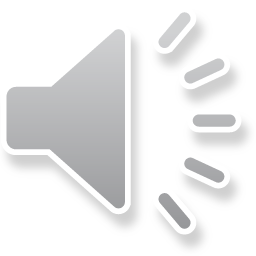